Holy Spirit Impacting Leadership Through Integrity
Global Leadership Conference
Cape Town, South Africa, February 4-6,2020
Holy Spirit Impacting Leadership Through Integrity--1
Definitions—

Holy Spirit

Impacting					

Leadership

Integrity
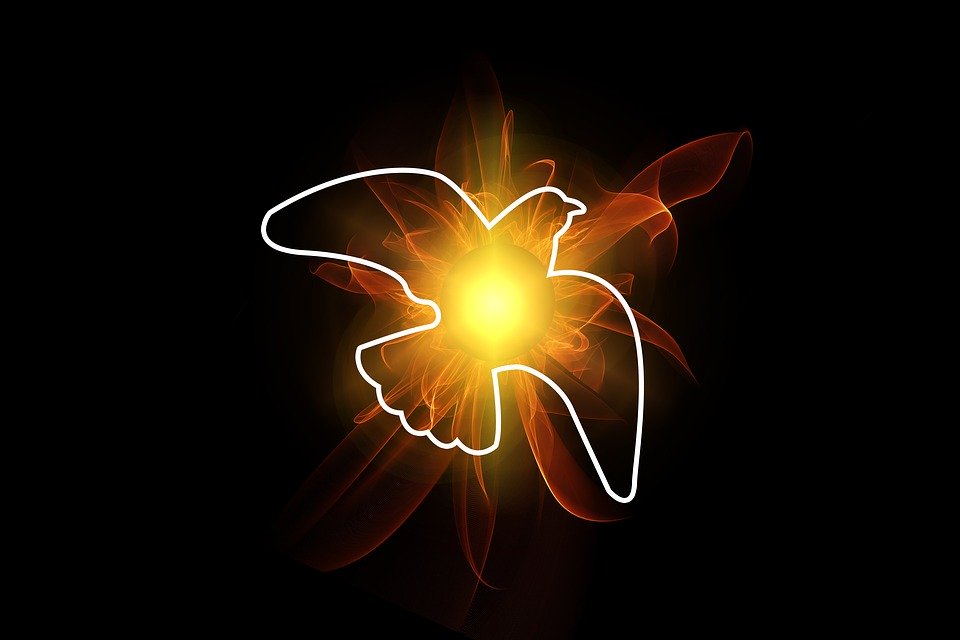 Holy Spirit Impacting Leadership Through Integrity—2
Holy Spirit
Paracletos– comforter, the one who “comes beside”
Spirit of Truth– vital to integrity
Testifies of Jesus—vital to Scriptural integrity
His Presence brings power, boldness, 
      wisdom to leaders who will submit to Him.  
Pneuma—wind/breath (sustains life when
     present, death comes quickly and inevitably when absent)
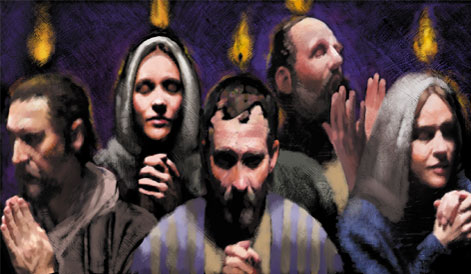 Holy Spirit Impacting Leadership Through Integrity—3
Impacting
The noun impact can refer to a physical force (like a collision), an influence (a bad role model or a hero), or a strong effect (a foot of snow will have an impact on driving conditions). Impact is used most often as a noun. A good teacher might have an impact (influence) on a struggling student.
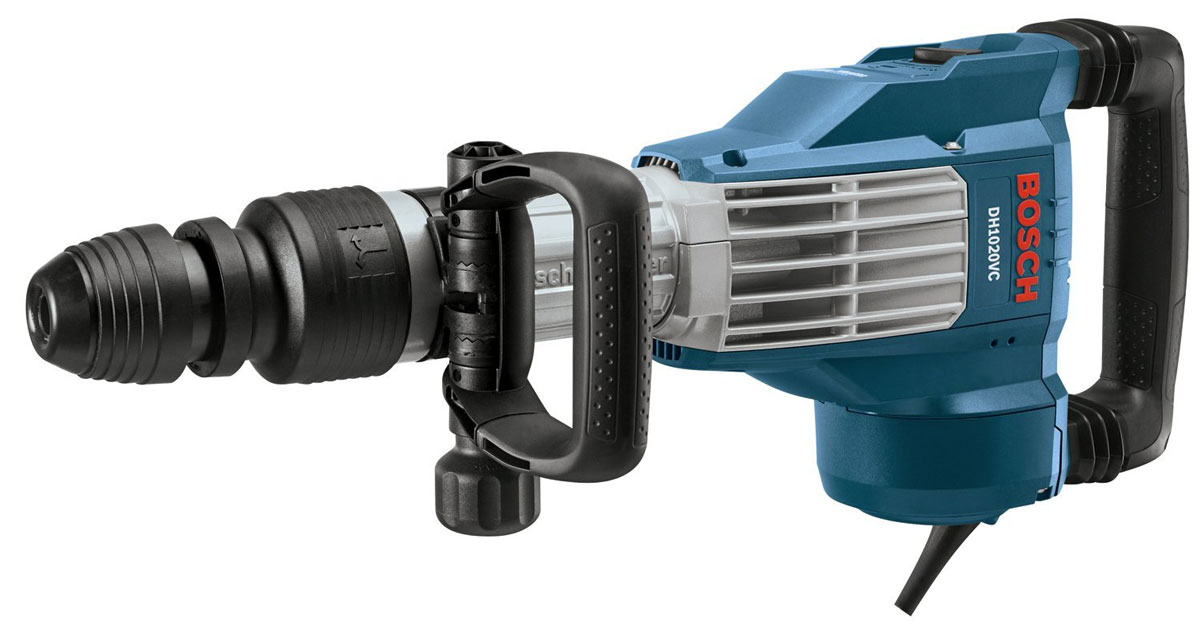 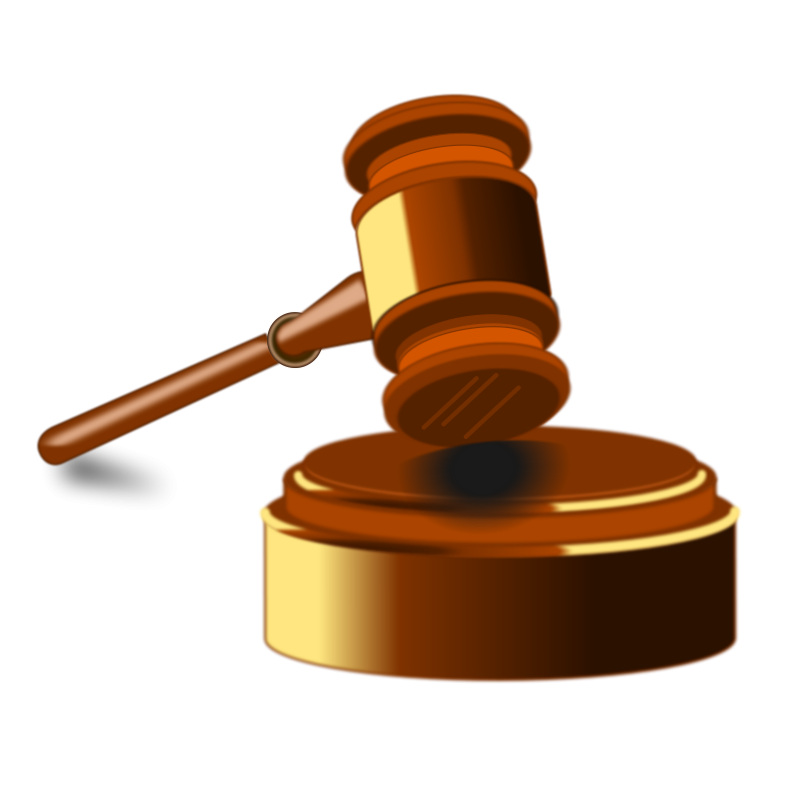 Holy Spirit Impacting Leadership Through Integrity—4
Impacting continued

The Impact of the Holy Spirit is more—
	Compare John 20:19 “…for fear of the Jews” with Acts 5:28-29 “…We must obey God rather than men.”
	Compare Luke 22: 57,58.60 “…`Woman, I don’t know Him.’” with Acts 2:36-37 “…God has made this Jesus, whom you crucified, both Lord and Christ.”
THE IMPACT OF THE HOLY SPIRIT IS TRANSFORMATIVE.  Nothing remains the same as before.  (See Romans 12:2 and more)
Holy Spirit Impacting Leadership Through Integrity—5
Leadership
Common understandings—
	Person of influence who leads in a given direction
	Person with a vision/mission who promotes that endeavor
	Person who works with persistence toward a goal who doesn’t give up
Uncommon but obvious understandings—
	A leader has followers (if no one is following, you are not leading)
	A good leader has followers who both want to and choose to follow
		(leadership that is forced is usually NOT filled with Integrity)
Holy Spirit Impacting Leadership Through Integrity—6
Integrity
“the quality of being honest and having strong moral principles; moral uprightness.
‘he is known to be a man of integrity’“ (google)
“the state of being whole and undivided…” (google)
Synonyms– Sincere? Reliable? Honorable? Loyal?
	What about sincerely wrong?
		What about reliably dishonest?
			What about an honest coward?
Holy Spirit Impacting Leadership Through Integrity—7
BUT FOR THE ADVENTIST CHRISTIAN LEADER INTEGRITY IS MUCH MORE
Holy Spirit Impacting leadership through integrity—8
BUT FOR THE ADVENTIST CHRISTIAN LEADER INTEGRITY IS SOOO MUCH MORE
Holy Spirit Impacting Leadership Through Integrity—9
As a leader, your context is everything.
	As An Adventist—
		It is not only what you believe
			It is who you are—  24/7/365.25
	As an Adventist Leader—
		It is not only your job
			It is your calling—  24/7/365.25
	As an Adventist Christian—
		It is ALL ABOUT JESUS CHRIST THE SON OF THE LIVING GOD.
Holy Spirit Impacting Leadership Through Integrity—10
Holy Spirit IMPACTING LEADERSHP THROUGH INTEGRITY means more than 
	Sincerity alone
		Honesty alone
			Reliability alone
				Faithfulness alone
					Discernment alone

Spirit impacted leaders are all those things, but INTEGRITY requires one more trait that only the Holy Spirit can provide, and He ALWAYS PROVIDES.
Holy Spirit Impacting Leadership Through Integrity—11
Great Leaders of the Bible

	Noah—Faced the unknown with __________
	Moses—Went back to the land that put a price on his head with _______
	Joshua—Conquered Jericho and the Promised land with ________
	David—eventually faced all his battles including the internal ones with ______
	Peter—overcame his loud impulsiveness with a Spirit-quieted __________
	Paul—overcame his violent defensive pride with submissive __________
	Barnabas—even fought the great apostle Paul with steadfast _________
Holy Spirit Impacting Leadership Through Integrity—12
Likewise great women of the Bible
	Deborah filled the leadership gap with _____________
	Hannah stood up to the slander of the priest with quiet ____________
	Ruth—immigrated to a hostile culture with ___________
	Abigail—engaged a murderous army with ___________
	Mary—faced mockery, potential stoning, rejection, with Spirit enabled-

C O U R A G E
Holy Spirit Impacting Leadership Through Integrity—13
What about Mistakes???
What about HYPOCRISY???

A hypocrite is NOT a leader who preaches truth and fails to live up to it.  
	
Rather
A hypocrite is a leader (or anyone) who tries to appear as someone righteous on the outside without ever intending to become righteous on the inside 											(Chalmers)
Holy Spirit Impacting Leadership Through Integrity—14
Two Biblical Stories (out of many)

Acts 5:1-11


Acts 19:11-17
Holy Spirit Impacting Leadership Through Integrity—15
“The greatest want of the world is the want of men, —men who will not be bought or sold; men who in their in most souls are true and honest; men who do not fear to call sin by its right name; men whose conscience is as true to duty as the needle to the pole; men who will stand for the right though the heavens fall.”
				EGW—Education  p 57